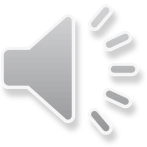 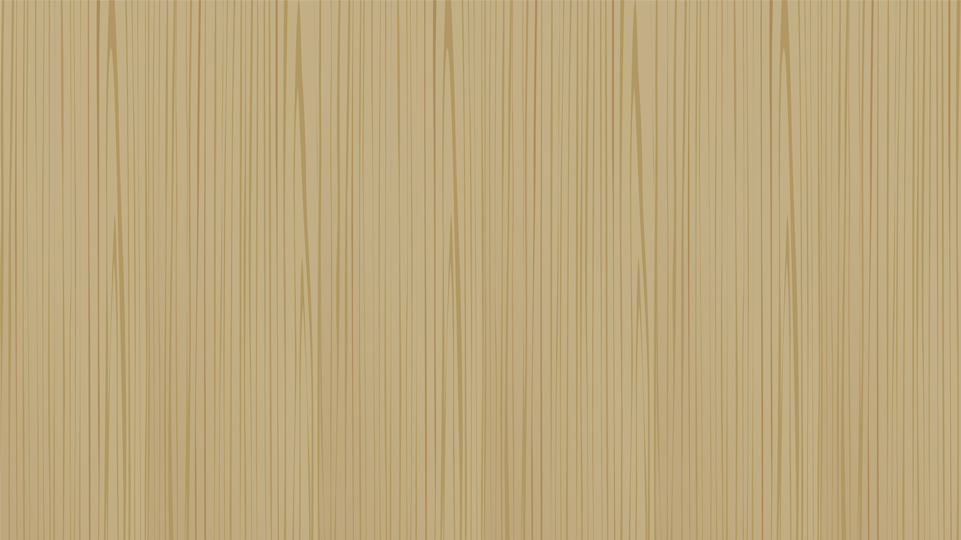 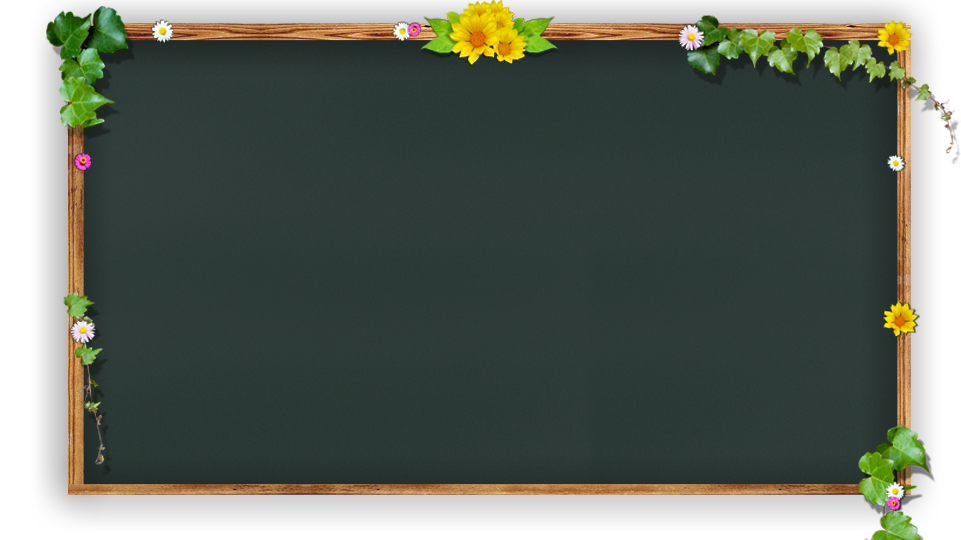 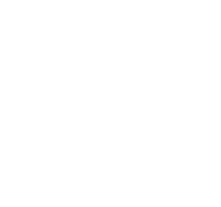 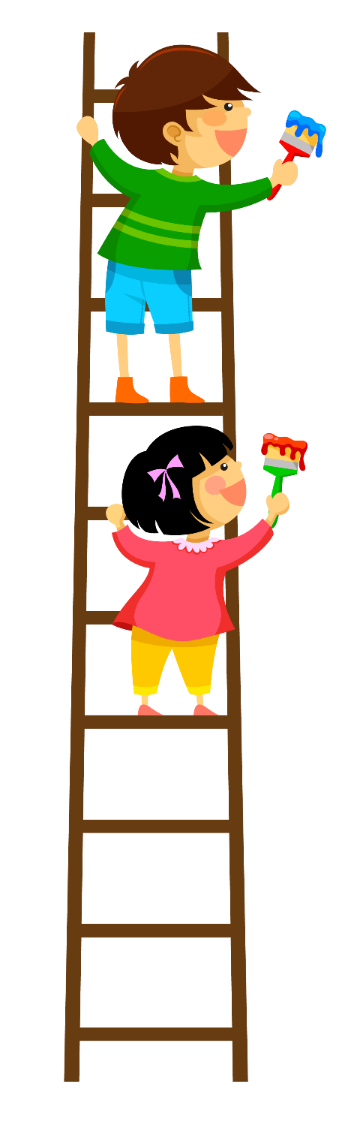 Chào
 mừng
VỀ DỰ
Tiết 
MĨ THUẬT
QUÝ THẦY CÔ
Môn: Mĩ Thuật
Lớp	      : 4A
Giáo viên : Trần Thị Hương Lan
Trường     :TH Thịnh Đức
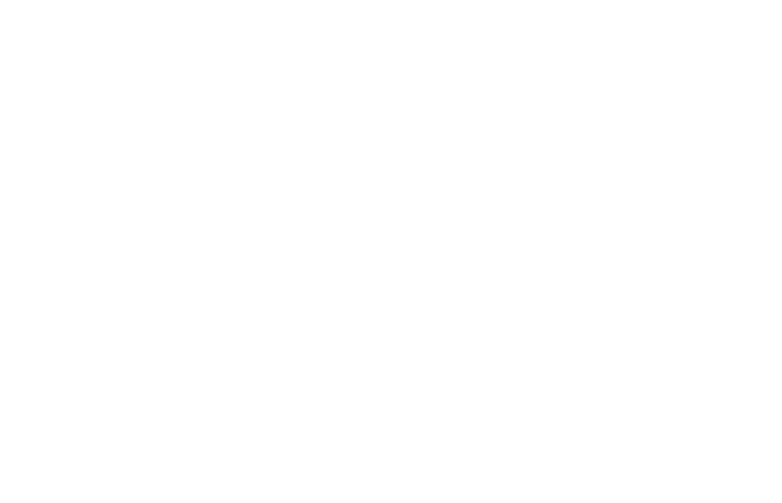 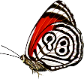 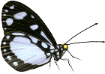 KHỞI ĐỘNG
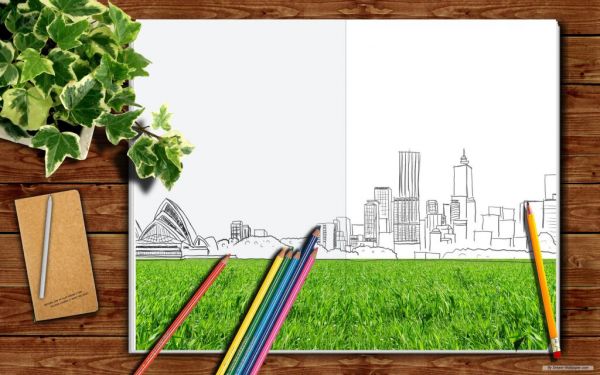 MĨ THUẬT LỚP 4
CHỦ ĐỀ: NGÔI TRƯỜNG HẠNH PHÚC
Bài 2: Không gian trong thư viện
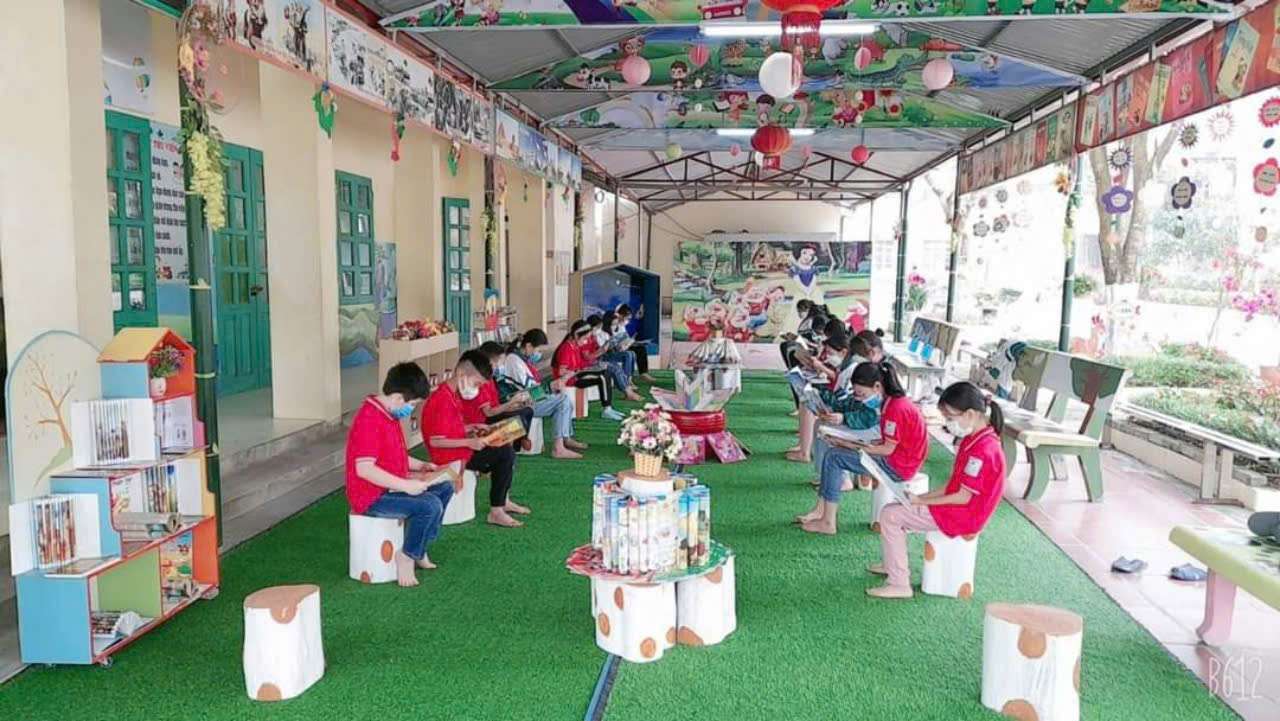 Khám phá
Khám phá không gian thư viện trường học
- Không gian trong thư viện của trường em.
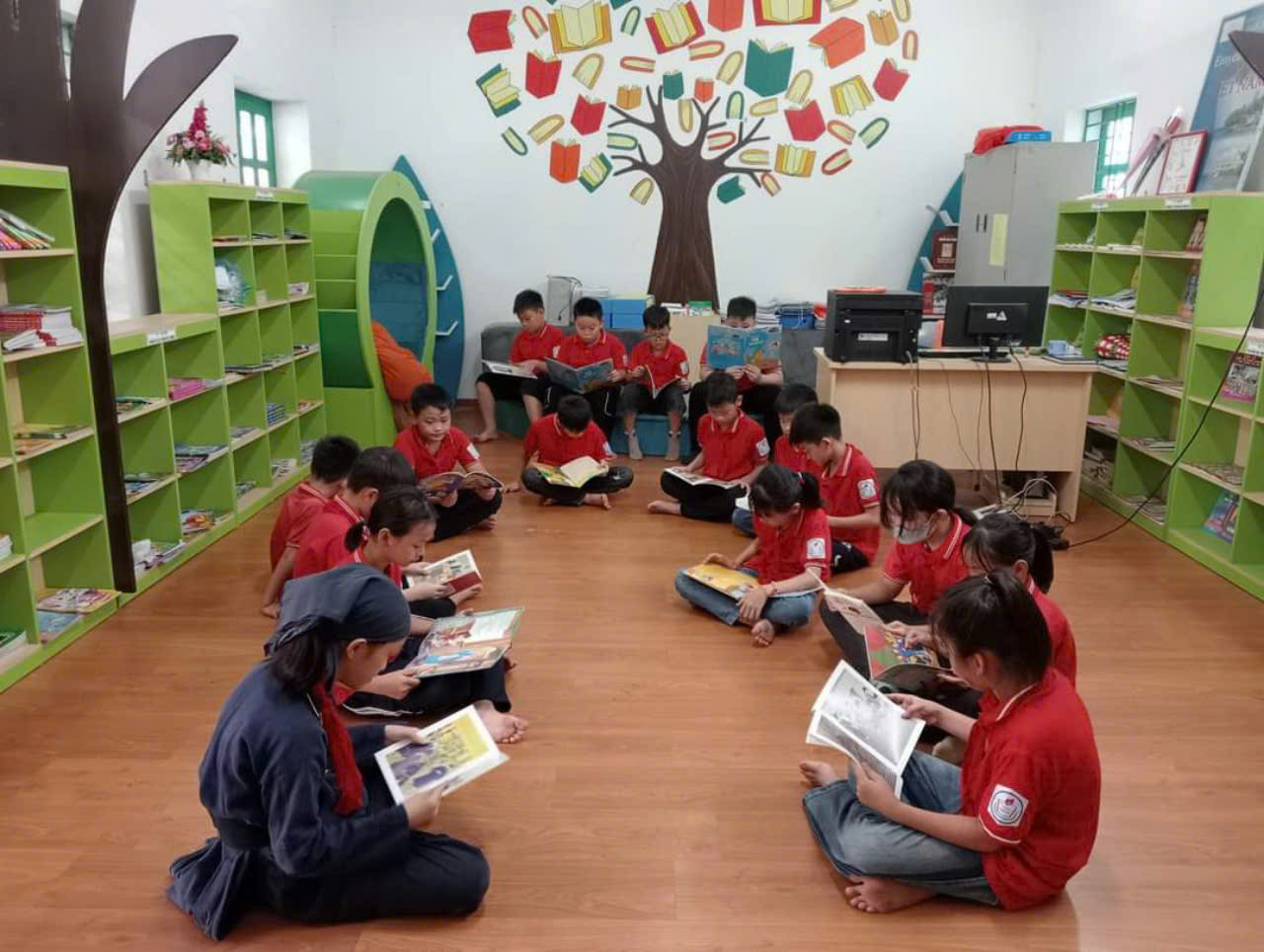 - Trong thư viện thường có rất nhiều loại sách khác nhau, tủ sách, bàn ghế để đọc sách,..
- Cách sắp xếp gọn gàng, ngăn nắp, được sắp xếp một cách khoa học.
- Không gian thư viện trường em rất rộng, có nhiều loại sách được phân chia nhiều khu khác nhau, và có rất nhiều phòng đọc để học sinh lựa chọn.
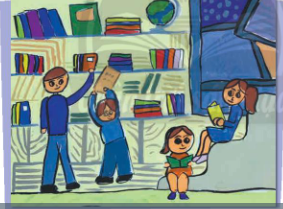 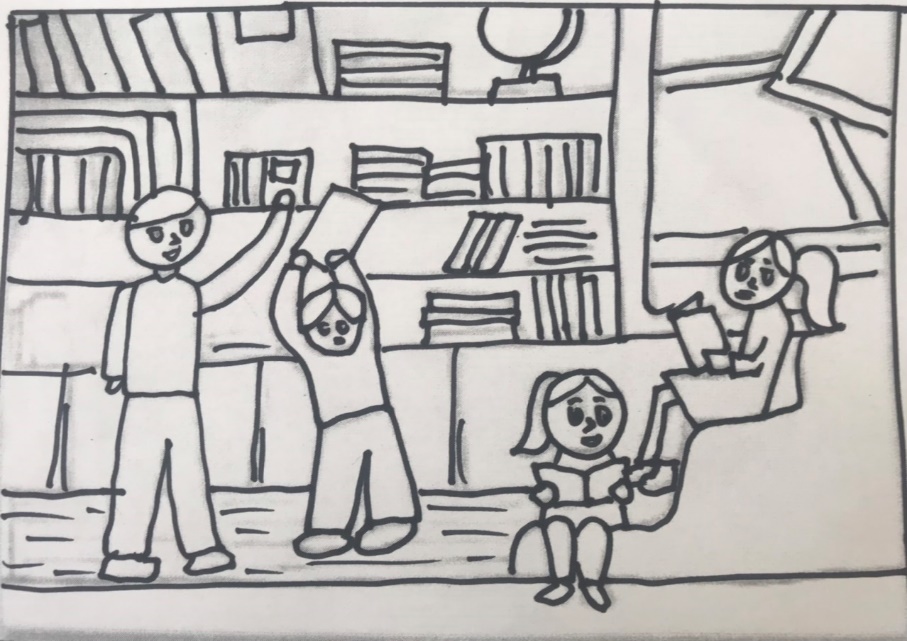 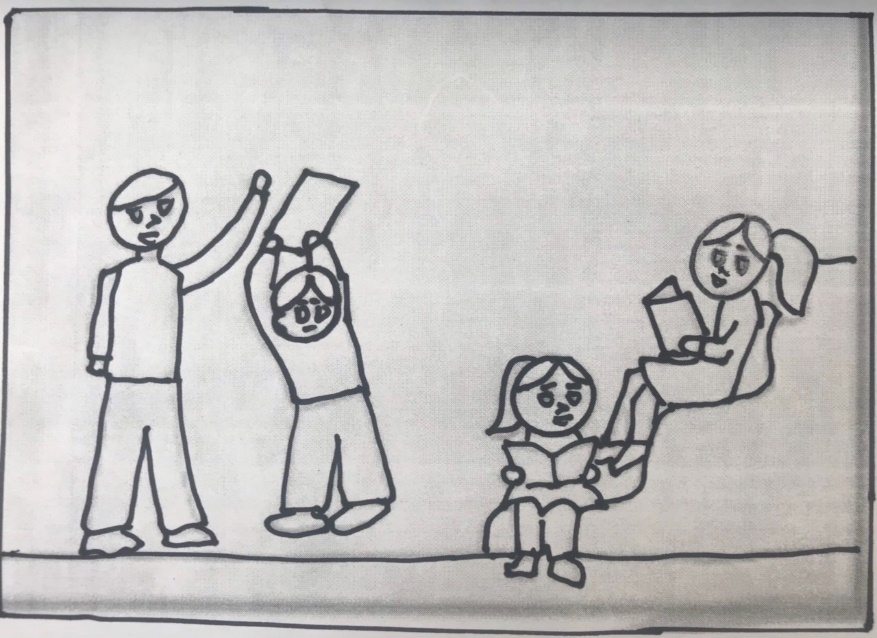 B1: Vẽ hình thể hiện hoạt động của nhân vật trong thư viện.
B3: Vẽ màu hoàn thiện sản phẩm
B2: Vẽ đồ vật và khung cảnh trong thư viện
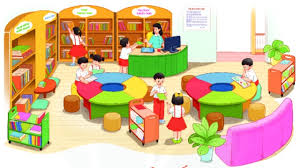 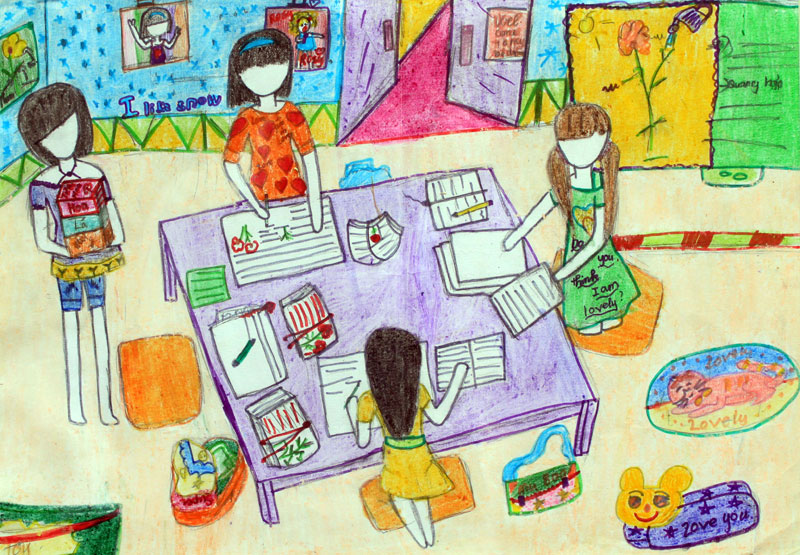 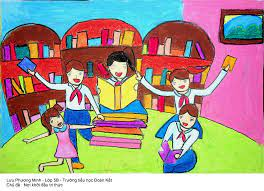 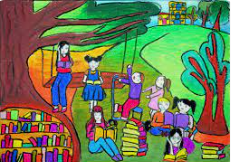 Luyện tập - sáng tạo
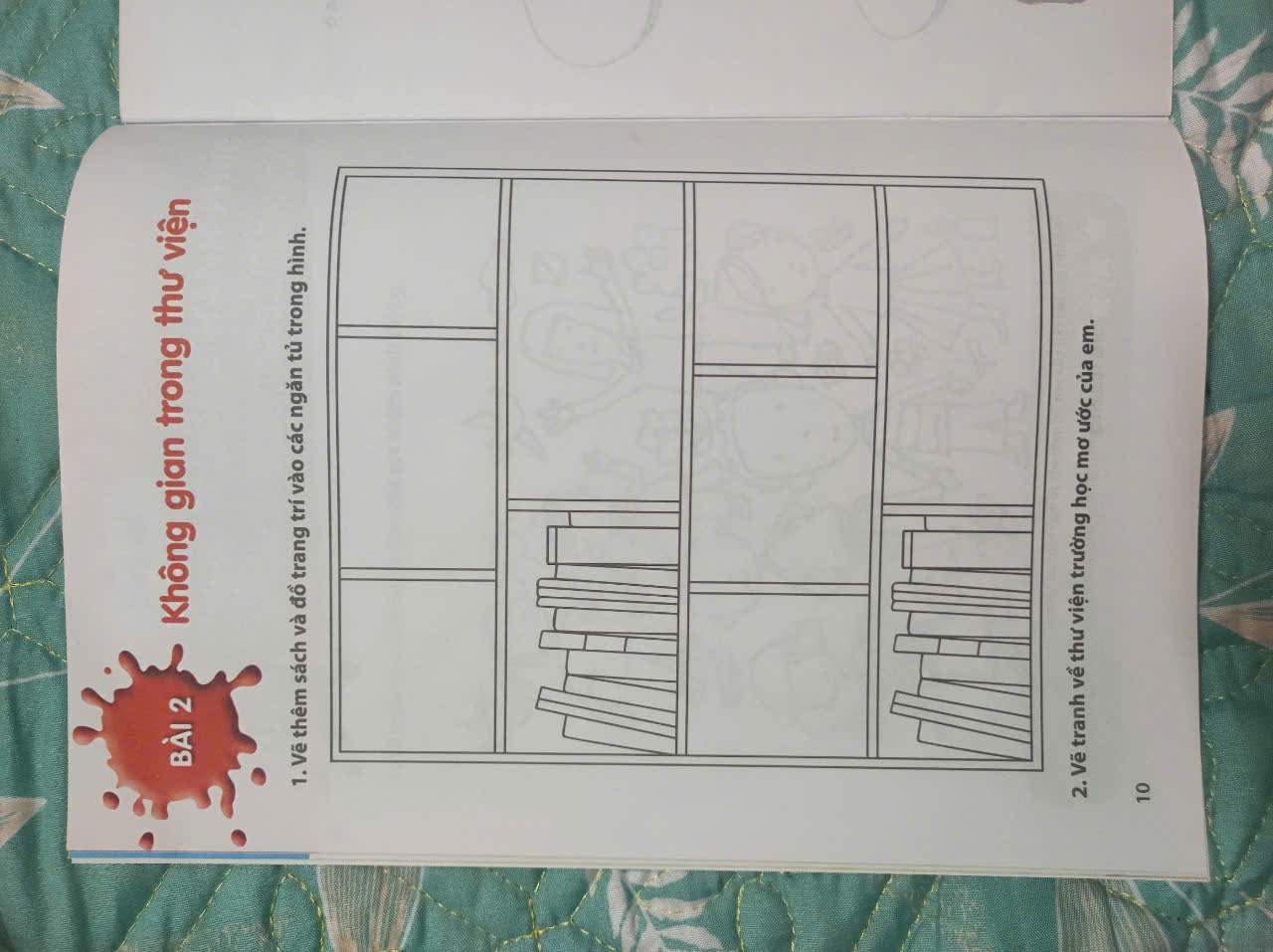 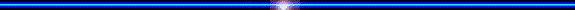 Phân tích - Đánh giá
CÁC EM HÃY TRƯNG BÀY  SẢN PHẨM LÊN BẢNG TRÌNH BÀY VÀ CHIA SẺ V Ề SẢN PHẨM CỦA MÌNH.
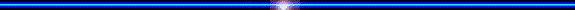 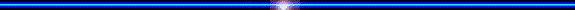 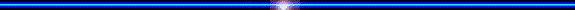 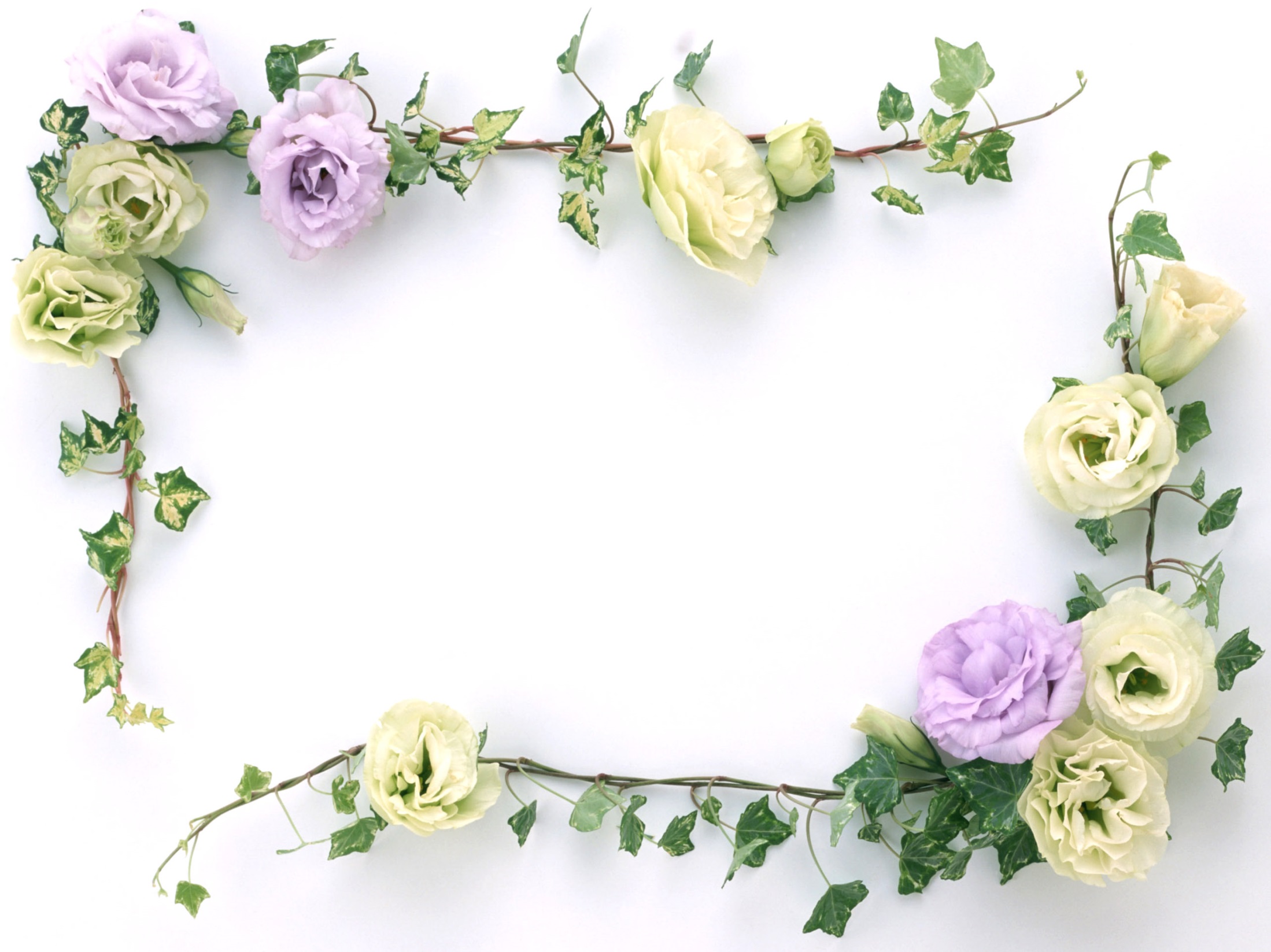 i
i
Kính chúc Quý Thầy 
cô giáo
SỨC KHOẺ, HẠNH PHÚC.